Goals of our Study: Christians in the Workplace

1.  Work for God’s Glory
2.  Set Christlike examples to those around us
3.  Identify and Overcome Spiritual Challenges
4.  Create a Forum for Guidance from Godly People
5.  Seek Guidance in Scripture
6.  Make Godly Decisions
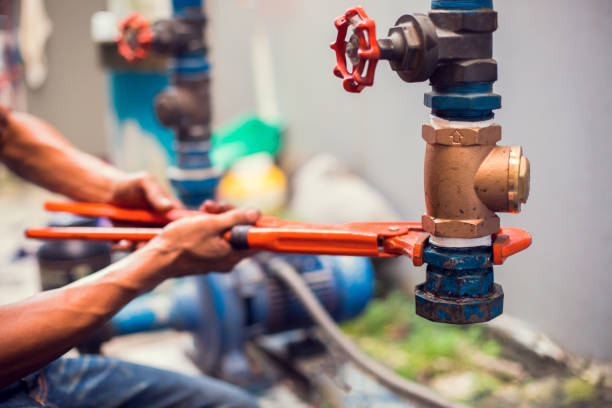 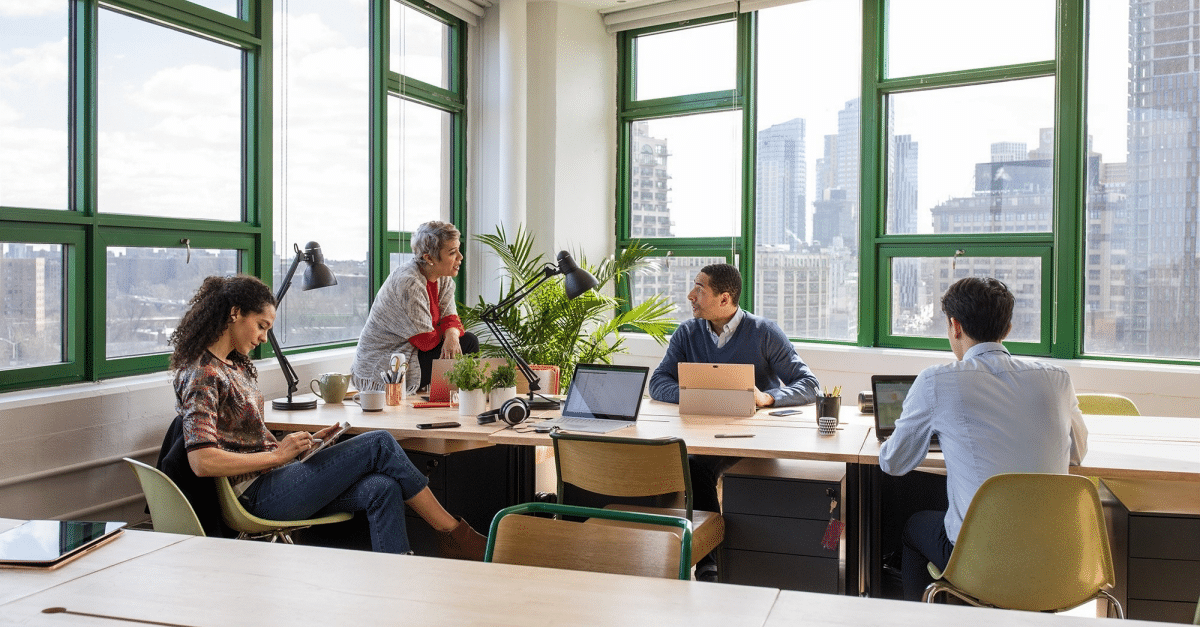 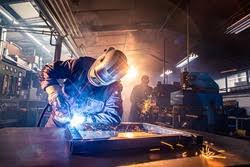 1
Christians in the Workplace

Lessons dealing with issues associated with the pursuit and achievement of success: 

1. Pride and Competition – Become reliant on ourselves rather than God 

2. Materialism – Destructive behavior based on an obsession with material things 

3. Misplaced Priorities
2
Approach: 

1. Define: What is it?

2. Diagnose: What are the symptoms?

3. Defend: How do we protect ourselves/others?
3
Misplaced Priority: Defined



Priority – a precedence in time, order or importance
4
Misplaced Priority: Defined



Priority – a precedence in time, order or importance

Misplaced Priority – not honoring precedence in time, order or importance
5
Biblical examples of people Misplacing Priorities:
6
Misplaced Priorities: Diagnosis

Haggai 1:1-11:

- What work had the people neglected?
- What might be a symptom of misplacing a spiritual priority? (v. 6)
- What was the result of the people’s misplaced priorities? (v.9)
- Were the people lazy?
7
Misplaced Priorities: Diagnosis

How can success in the workplace or at school cause us to Misplace our Spiritual Priorities?
8
Misplaced Priorities: Defend

     
Defending against Misplaced Priorities is about being prepared to make the right decision at the right time. 

What are some safeguards that we can put in place to help ensure that we make the right decisions when confronted with choices in the workplace/school?
9
Misplaced Priorities: Defend

Safeguards to help defend against Misplaced Priorities
 
- Consider our ways: Haggai 1:5,7
- Take to reflect (Prodigal son came to himself): Luke 15:17
- Are we seeking first the Kingdom of God: Matt. 6:33
- Is Christ reflected in your decision: Galatians 2:20
- Is our heart prepared to make good decisions: Ezra 7:10
- Have we prayed about it: Luke 21:36
- Does the decision reflect God or mammon: Matt.6:21
- Failure doesn’t have to be final?
10
Misplaced Priorities: Final Thought

Sometimes the company/school draws the line for you, and you have to respond.  Other times we have to draw the line and the company/school has to respond:
	
	- time commitment
	- moral/ethical choices
	- how success is defined by each
11
Case Study: Christian A has a side business that provides extra income that he uses to pay down the mortgage on his house.  Christian B would like to use  Christian A’s services to complete a project because he feels like he will get a break on the price since this would be a side job for Christian A.  Both Christian A and Christian B attend the same church, and feel like this would be a good arrangement.  The work begins after the execution of a verbal agreement.  Over the course of several months, Christian B becomes frustrated with the length of time it is taking to complete the work because the longer it takes, the more expensive the project becomes.  Christian B confronts Christian A.  Christian A tries to explain that this is not his full-time job.  The relationship becomes strained.  At the end of the year, Christian B suddenly fires Christian A.  In response, Christian A sends Christian B a hefty final invoice.  In response, Christian B issues a 1099 to Christian A for the work performed for the year.  Christian A calls Christian C asking for advice.  He is upset because Christian B issued him a 1099, and feels like Christian B did this out of spite.  What should Christian A do? What should Christian B do? How should Christian C respond?
12
Case Study: Christian A is 28 and a faithful Christian.  He is married with two small children.  He is an accountant in a corporate accounting firm.  He has been successful by any measure so far: excellent performance reviews, regular raises, and a number of clients who specifically ask for Christian A to be assigned to their account.  John enjoys his position, the partners in the firm are morally  minded, and he has never been asked by the firm or a client to do something that would violate his conscience.  However, two years ago, a favorite client went through a series of business transactions that required Christian A to work 65 -75 hours a week for a number of months.  He remembered going days in a row without any meaningful interaction with his wife and children.  He regularly missed Wednesday night services.  Recently, he had heard that this client was preparing to go through an even more intense period of transactions, and now, one of the partners has come to Christian A with great news!  The client stated that Christian A was the primary reason that he was using the firm and has specifically requested that Christian A lead the effort. The partner told Christian A that if all goes well, this will assure that Christian A will make partner with the firm.  Christian A is worried that another period of intense work will reduce his spiritual responsibilities to his wife, children and spiritual family.  He has calculated that their savings is sufficient for six months.  The job market for accountants is not good at the moment.  If he decides to leave, he can’t imagine getting a recommendation from anyone at the firm.  He has come to you for advice.
13
Growing a Christian Culture:

Values + Norms = Culture
14
Growing a Christian Culture:


           Values + Behaviors = Culture
15